Ensure you read the guidance before teaching the lesson
Teacher 
slide
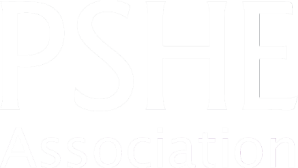 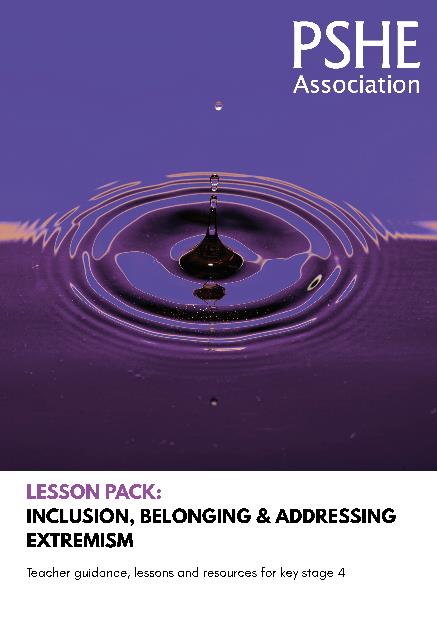 Lesson 2
Understanding and Preventing Extremism
© PSHE Association 2019
1
[Speaker Notes: https://pixabay.com/vectors/circle-hands-teamwork-community-312343/]
Teacher 
slide
Using this PowerPoint
The slides in this presentation are divided into two sections:
Teacher slides (purple) – provide key information regarding lesson preparation
Pupil slides (white) – provide a visual focus point for pupils during the lesson and delivery notes for teachers about the activities.  Click ‘notes’ to view these. 

Ensure that you select ‘Use Presenter View’ under the ‘Slide Show’ tab – this will allow you to preview the teaching notes on your monitor while the main presentation is displayed on a screen/smartboard.
2
© PSHE Association 2019
Teacher 
slide
Challenge and support
Look for the logo on the pupil slides.  See delivery notes for details of the activities.
The lesson includes suggestions for  challenge and support activities, to help you differentiate appropriately for your class.  

Challenge activities deepen and extend the learning for those who need more challenge or who finish the activity quickly. 

Support activities are adapted to be more accessible for those who need it.
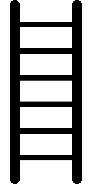 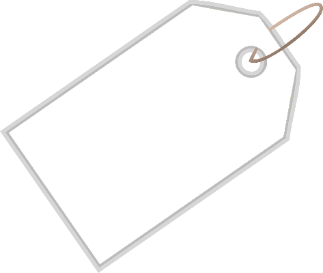 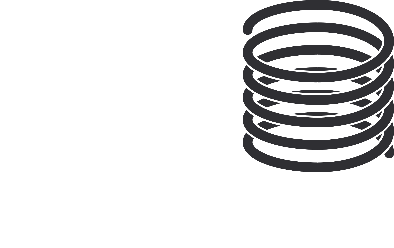 Support
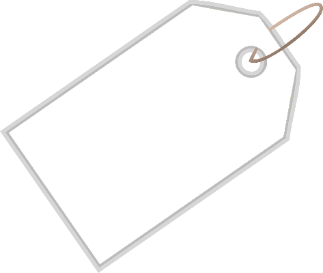 Challenge
© PSHE Association 2019
3
Teacher 
slide
Context
Neither this, nor any of the other lessons, is designed to be taught in isolation, but should always form part of a planned, developmental PSHE education programme.
Lesson 2: Understanding and preventing extremism
This is the second in a series of three lessons focusing on building resilience to extremism.

This lesson develops understanding of the distinctions between protest and extremism. It supports students to be more aware of how they can act to promote community safety, including if they are worried about others’ behaviour.
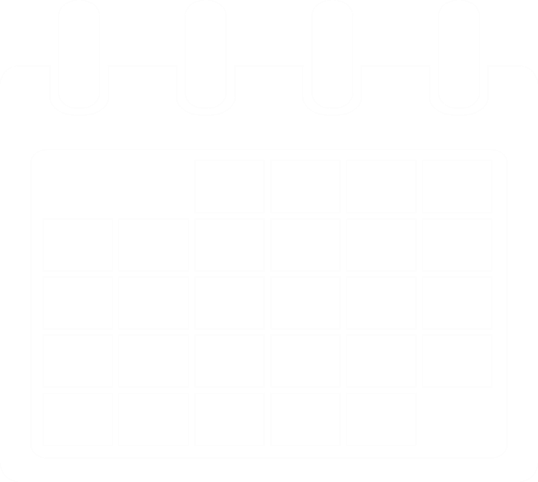 4
© PSHE Association 2018
Teacher 
slide
Learning objectives


Students will:
learn about how violent extremism differs from legitimate protest and dissent
learn ways to respond to worrying behaviours
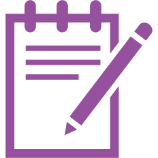 Learning outcomes



Students will be able to:


distinguish violent extremism from legitimate behaviours in a democracy
demonstrate the ability to advise someone who is worried about another’s behaviour
identify behaviours which contribute to community efforts to reduce the risk of violent extremism
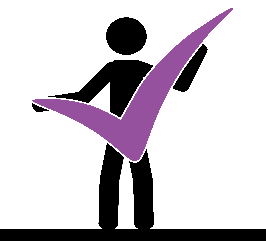 © PSHE Association 2019
5
Preparing to teach
Resources required

A box or envelope for anonymous questions
Resource 1: True or False
Resource 2: Extremism or protest scenarios
Resource 2a: Extremism or protest scenarios teacher notes
Resource 3: How can we reduce alienation and extremism in our communities?
Post-it notes
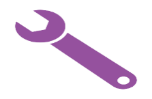 Climate for learning


Make sure you have read the accompanying teacher guidance notes before teaching this lesson – for guidance on establishing ground rules, the limits of 
confidentiality, communication and handling questions effectively.
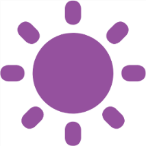 Duration

This lesson has been designed to be taught as a 60 minute PSHE education lesson.
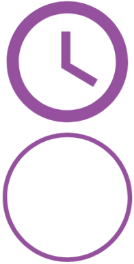 Further guidance
Members of the PSHE Association can access our website for further guidance www.pshe-association.org.uk
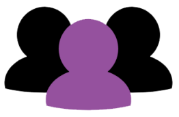 60
© PSHE Association 2019
6
Teacher 
slide
Lesson summary
© PSHE Association 2019
7
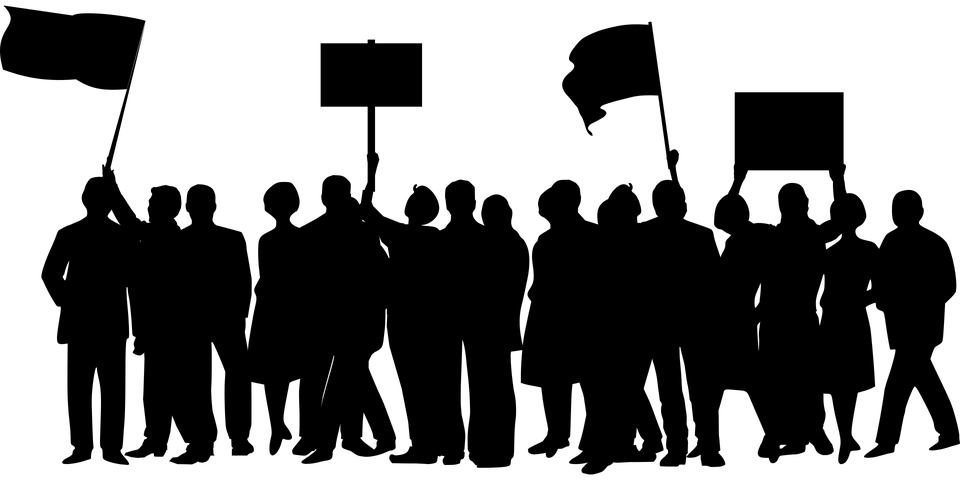 Lesson 2:
Understanding and Preventing Extremism
© PSHE Association 2019
8
[Speaker Notes: https://pixabay.com/vectors/crowd-demonstration-flag-man-march-1294991/
Explain that today’s session focuses on diversity in our communities and how individuals’ actions impact on community safety and determines whether somewhere feels a welcoming place to be.]
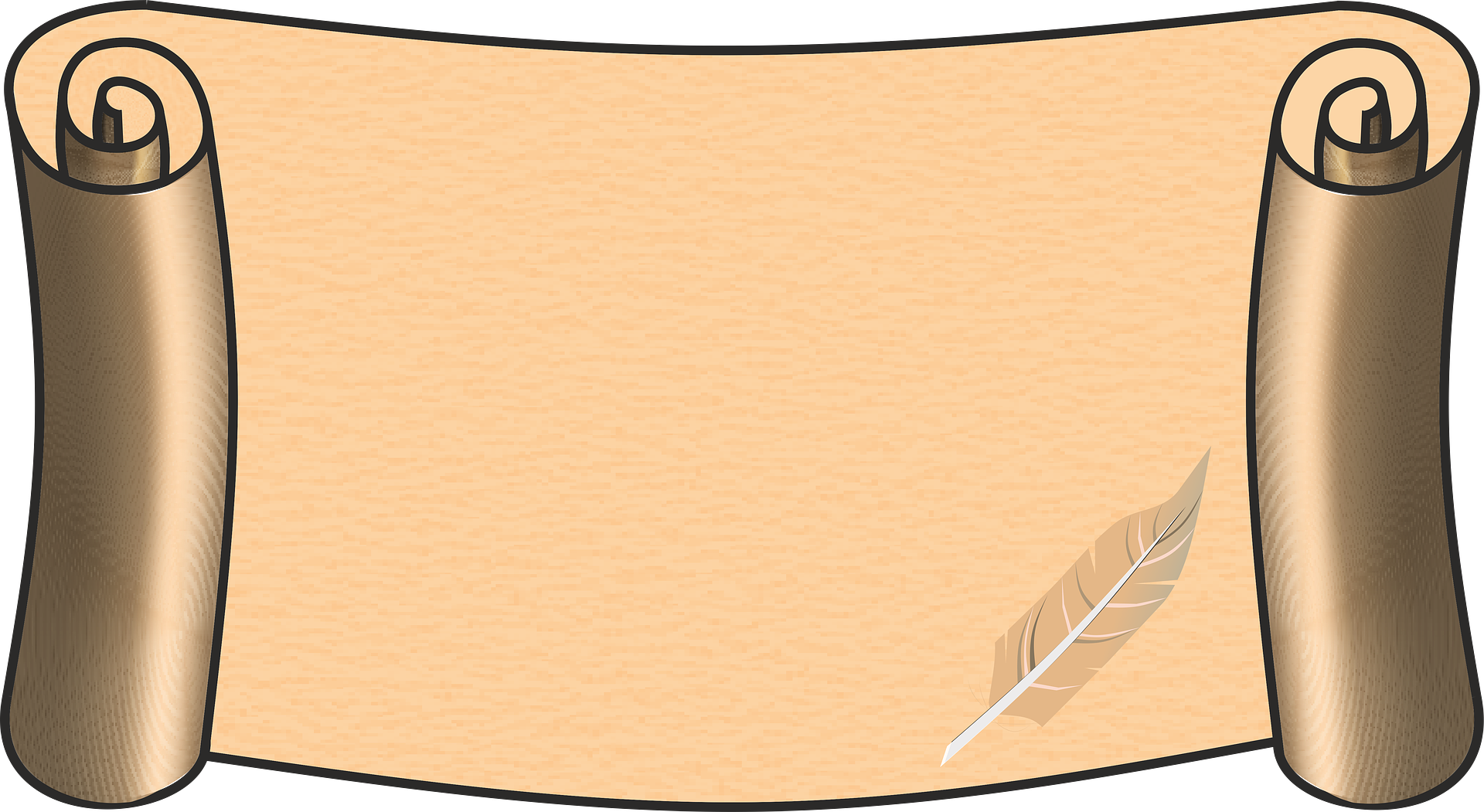 Ground rules
[Add your class rules here]
© PSHE Association 2019
9
[Speaker Notes: Teacher Notes 
Use this slide to display your class agreement / ground rules for PSHE education lessons.  See Accompanying Teacher Guidance Notes (separate document). This lesson requires students to be particularly respectful of others’ contributions and mindful of language to enable positive discussion and avoid migrant or refugee students feeling victimised or upset.]
True or False?
Most people would agree with extremist views
Extremism always leads to violence
Extremism includes extreme action on a range of issues including environmental concerns
Once someone joins an extremist group, they cannot leave
Extremism is against the law
Extremists often try to recruit people who are having a difficult time in their lives
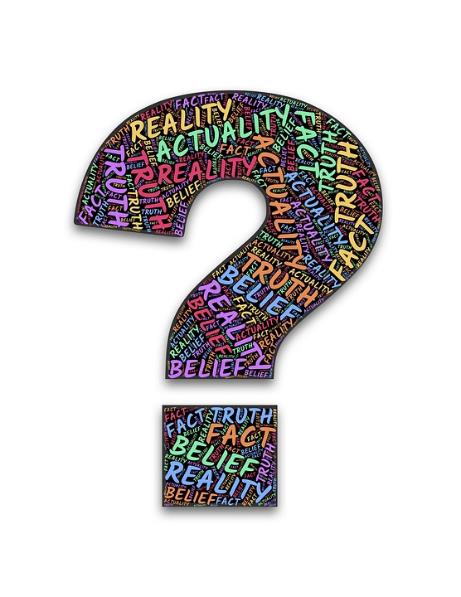 © PSHE Association 2019
10
[Speaker Notes: Complete the baseline activity before sharing lesson outcomes.
https://pixabay.com/illustrations/question-reality-truth-fact-2950967/
Teacher Notes – True or False – 10 mins
Students complete the True or false handout (Resource 1). As this is a baseline assessment, it is important that students attempt this on their own before collaborating and discussing with others. Do not provide hints before this activity is completed – students can leave aspects blank if they don’t understand - so as to provide a true understanding of the knowledge, understanding, attitudes and values students have on this topic.

Circulate while students complete this activity to gain an understanding of their starting points.]
Definitions
What do we mean by the following key terms?

Extremism:

Violent extremism:


Radicalisation:
holding extreme political, social or religious views.
acts of violence that are justified by, or associated with, an extreme religious, social or political ideology.
a process causing someone to support radical political, social or religious beliefs, often leading to association with terrorist organisations.
© PSHE Association 2019
11
[Speaker Notes: Teacher Notes – Definitions – 5 mins
Once students have finished, ask the class what they understand by the terms ‘extremism’, ‘violent extremism’ and ‘radicalisation’. Possible definitions:
Extremism: holding extreme political, social or religious views. 
Violent extremism: acts of violence that are justified by, or associated with, an extreme religious, social or political ideology.
Radicalisation: a process causing someone to support radical political, social or religious beliefs, often leading to association with terrorist organisations.

Use the true/false statements to develop understanding of the key terms and concepts, prioritising key ideas and addressing misconceptions in light of the baseline responses. Teacher notes are provided to aid discussions.]
We are learning:
about how violent extremism differs from legitimate protest and dissent
ways to respond to worrying behaviours
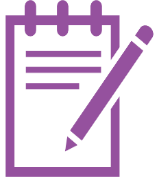 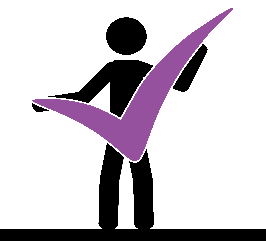 We will be able to: 

distinguish violent extremism from legitimate behaviours in a democracy
demonstrate the ability to advise someone who is worried about another’s behaviour
identify behaviours which contribute to community efforts to reduce the risk of violent extremism
12
© PSHE Association 2019
[Speaker Notes: Teacher Notes - Learning objectives and outcomes
Introduce the learning objectives and outcomes, explain that today’s lesson is about mental health and how to recognise and challenge myths and misconceptions.]
Extremism or protest?
Which are examples of legitimate protest?
Which break the law?
Which are examples of violent extremism?

What are the potential consequences for the character?
What might the consequences for others in the situation be?
What could the friend do to help the character and others in their community?
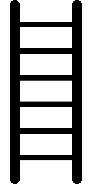 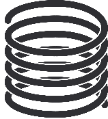 © PSHE Association 2019
13
[Speaker Notes: Teacher Notes – Extremism or protest? 15 mins
Students read the scenarios in Resource 2: Extremism or protest scenarios and decide which are examples of legitimate protest, which are forms of protest which break the law, and which are examples of violent extremism. 

Next, allocate a scenario to each table group and ask them to come up with advice a friend of each character wanting to help in each situation might give.

Guidance to support feedback on this activity is available at Resource 2a: Extremism or protest scenarios teacher notes.]
Vox pop
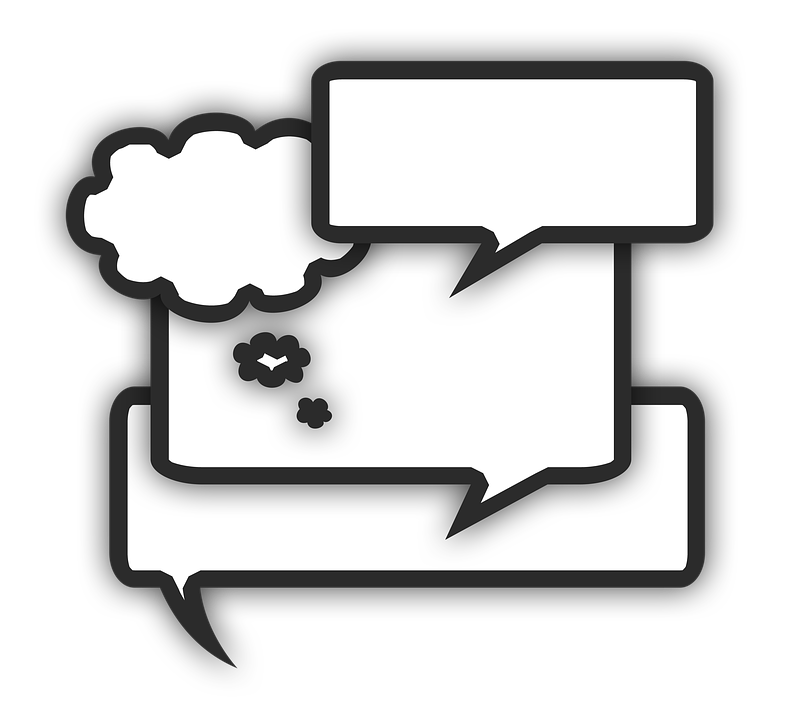 Which are realistic and would have a positive impact?
List things that could reduce the likelihood of people getting involved in extremist actions or support someone to turn away from extremism?
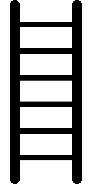 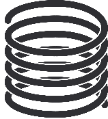 © PSHE Association 2019
14
[Speaker Notes: Teacher Notes – Vox pop – 15 mins
Ask students to read Resource 3: How can we reduce alienation and extremism in our communities?. Ask them to share with a partner which actions they think are realistic and would have a positive impact to reduce extremism in the community. Share feedback as a class.

Next, ask the class to create a list of things that could reduce the likelihood of people getting involved in extremist action or support people to turn away from extremism. For example, students might note that a lack of understanding of faith could be reduced by RE lessons in schools that teach people to be tolerant and open-minded about different faiths, and more informed about their own religions’ teachings. 

Ask students to reflect on how many of their ideas they could do themselves – for example, could they help people feel included, ensure they report online discrimination etc.]
Post-it plenary
What have you learned about your role in helping keeping our community safe?
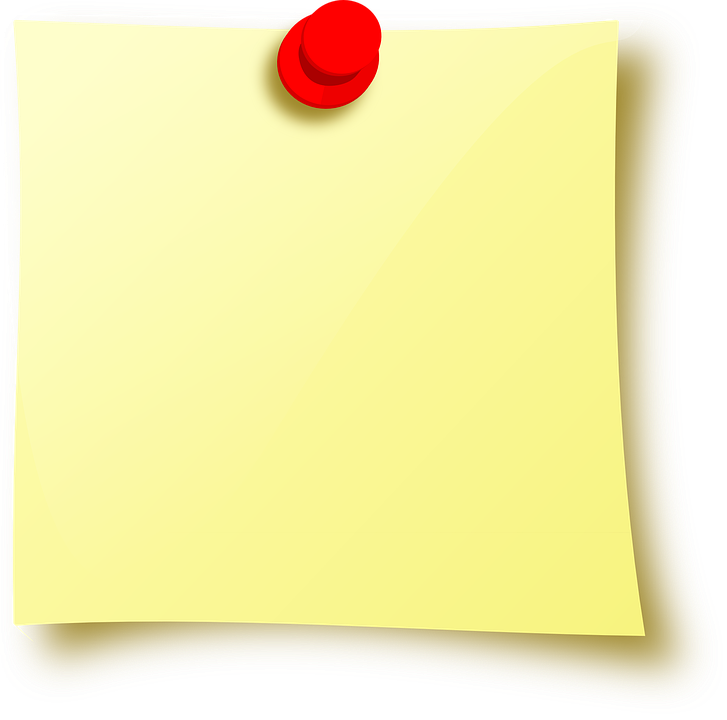 How can people act to reduce the risks of extremism?
© PSHE Association 2019
15
[Speaker Notes: https://pixabay.com/vectors/post-it-sticky-note-note-memo-150262/
Teacher Notes – Suggestion post-its plenary – 5 mins
Students write a suggestion of how they (or someone like them) could act to reduce the risks from extremism in their communities on a post-it note. This should be collated on the class whiteboard. 

Discuss the suggestions and ask what students have learned about their role in helping their community in today’s lesson. This can be noted down to support teacher evaluation and assessment.]
Further support
If you have questions or concerns following today’s lesson, you can always speak to your parent or carer, or a teacher in school for more advice and support.
There are lots of places to get further advice.

ChildLine:
www.childline.org.uk  Phone: 0800 1111

True Vision:
http://www.report-it.org.uk/home
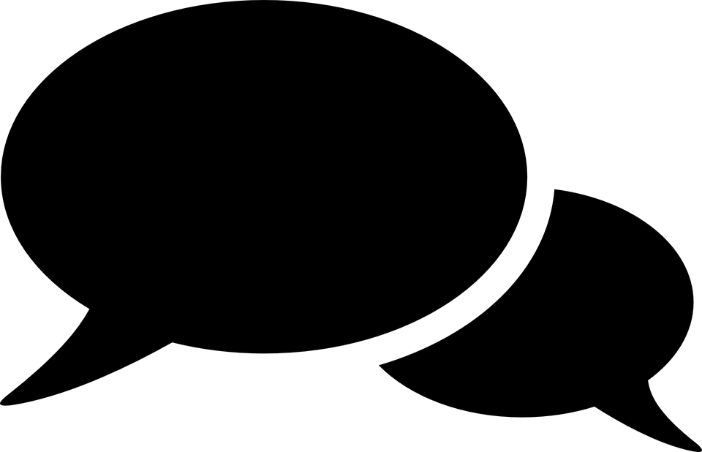 16
© PSHE Association 2018
More activities
TED talk
Quotation
Watch the TED talk from a former jihadist about how a better understanding of his faith helped him to turn away from extremism.
The youth activist Malala Yousafzai, who was attacked by the Taliban (religious extremists), said:

‘The extremists are afraid of books and pens. The power of education frightens them.’

Ask students to reflect on the truth of this statement.
© PSHE Association 2018
17
[Speaker Notes: https://pixabay.com/illustrations/question-mark-question-response-96288/
Teacher Notes
These activities can be used to extend the learning, either in lessons or as home learning.]